Stakeholders Working Committee Meeting
IN-PERSON MEETING AND VIDEOCONFERENCE
JULY 7, 2022
Stakeholders Working Committee Meeting
Agenda
Introductory Remarks
Border Trade Alliance board meeting and “Building a Competitive U.S.-Mexico Border” Conference
“U.S.-Mexico Forum 2025” Conference
One Border Alliance
San Diego State University
May Meeting Highlights
Stakeholders Working Committee Meeting
Introductory Remarks
Mission and Vision
[Speaker Notes: Mission and Vision of Organization: 

MISSION: Making travel and trade easier and more efficient through the ports of entry between San Diego County and the Tijuana Metropolitan Area.
 
VISION: A border managed to bring the people of San Diego County and the Tijuana Metropolitan Area closer together in shared success and prosperity, setting a world standard for border innovation

Basic question with an easy answer but one that brings up many other questions that are difficult to answer: Don’t we all gain from a faster flowing border?  So if we all believe this and I doubt very few people outside of our room would disagree, why aren’t we making more progress for a smooth flowing border with a lot of new infrastructure, cleaner air and water? I have several chat groups where we message each other on the things we should do to improve our border on many counts, not just flows. There always seems to be an overwhelming desire and enthusiasm to make things happen, a lot of creative juices. So do we have a lack of leadership, a lack of cohesion about who we are? Is it a lack of a true binational identity? Are we a hothouse going nowhere?]
Stakeholders Working Committee Meeting
Border Trade Alliance board meeting and “Building a Competitive U.S.-Mexico Border” Conference
BTA is a forum that addresses key issues affecting trade, travel and security in North America.
Organization that should be seen by our region as an ally to get some of our messages across to Washington, D.C. 
8th Annual “Building a Competitive U.S.-Mexico Border” Conference at the Wilson Center
Expert panels, perspectives from Capitol Hill, and a special luncheon with U.S. Ambassador to Mexico Ken Salazar and Mexican Ambassador to the U.S. Esteban Moctezuma.
[Speaker Notes: It is a great ally for the whole border on topics such as Title 42, USMCA, supply chain issues, efficient trade and technology.]
Stakeholders Working Committee Meeting
Border Trade Alliance meeting and “Building a Competitive U.S.-Mexico Border” Conference, Continued:
The CILA and IBWC Directors, Adriana Reséndez and María Elena Giner, sounded the alarm about drought in the Colorado River and the Rio Grande. Water reuse is an enormous opportunity, yet few are exploring it. 
Governor Maru Campos of Chihuahua spoke about the New Mexico-Texas-Chihuahua Binational Infrastructure Task Force, a group of public and private stakeholders looking to improve border crossings and border community collaboration. 
Katherine Dueholm of the State Department: addressed President Biden’s Infrastructure, Investment and Jobs Act budget and the $2 billion it has earmarked for border infrastructure, stating that it is a once-in-a-generation opportunity.
[Speaker Notes: Katherine Dueholm was the Acting Deputy Assistant Secretary for Mexico and Central America at the Dept of State. IIJA’s priorities for the $2 billion have not been established yet but are forthcoming.]
Stakeholders Working Committee Meeting
Border Trade Alliance meeting and “Building a Competitive U.S.-Mexico Border” Conference, Continued:
Ambassador Moctezuma: 
Need for Mexico and the U.S. to work together for a shared future, and the opportunity to better integrate our border. 
Referred to the San Diego-Tijuana region as a “cross-border trade and innovation hub” that is an example to other border city pairs.
Importance of the 21st Century Border Management Initiative. It has helped spawn some wonderful projects such as CBX and Unified Cargo Processing.
[Speaker Notes: The 21st century border mgmt. process works to improve border infrastructure, secure flows and law enforcement and security cooperation. It promotes the economic competitiveness of our nations. The initiative commits Mexico and the US to continue close coordination on strengthening efficiencies for legitimate trade and travel, modernizing our border infrastructure and technology, promoting public safety and combatting trsnsnational crime.]
Stakeholders Working Committee Meeting
Border Trade Alliance meeting and “Building a Competitive U.S.-Mexico Border” Conference, Continued:
Ambassador Ken Salazar:
Elevate the understanding of the U.S.-Mexico relationship. Last 5 years characterized by poor dialogue, but since last year the relationship is “on steroids”. New vision of the border as a land of opportunity.
Countries aligned “more than ever”, with 4 important areas of work: economic development (particularly in the energy sector), security, migration (unprecedented flows of people to the border) and the Bicentennial celebration of U.S.-Mexico relations. 
Our countries’ need to make a pledge for electric vehicles to represent 50% of all car sales by 2030.
Stakeholders Working Committee Meeting
“U.S.-Mexico Forum 2025” Conference
Kudos to Center of U.S.-Mexican Studies Director Rafael Fernandez de Castro.
Celebrated the work of former U.S. Ambassador to Mexico and former Institute of the Americas Director Jeffrey Davidow and the accomplishments of José Galicot, one of our coalition’s board members. 
Working groups: trade, migration, security, education and climate change.
[Speaker Notes: I don’t believe we had ever had this many experts on the binational relationship in San Diego. From scholars such as Giovanni Peri of UC Davis to María Isabel  Studer of Alianza UC-Mexico, to José Antonio Meade, former Mexican Presidential candidate, Senator Claudia Ruiz Massieu, former U.S. Ambasador to the United States Anthony Wayne, and many others.]
Stakeholders Working Committee Meeting
“U.S.-Mexico Forum 2025” Conference
USMCA is not sufficient to address the U.S.-Mexico relationship.
We require an umbrella mechanism to evaluate and coordinate USMCA progress. No one is evaluating its progress as of today.
We should add migration, education and climate change in the High Level Economic and High Level Security Dialogue mechanisms and the North American Leaders Summit.
[Speaker Notes: Tony Wayne: The High Level Economic Dialogue, the High Level Security Dialogue, and regional mechanisms should be working to their fullest extent. How the border works together has little to do with USMCA.
Beatriz Leycegui, former Undersecretary for International Trade, Mexican Secretariat of the Economy: We must have a common energy policy, a common vision to transition to renewables, clear rules of origin in the automotive sector and a common understanding of labor issues.]
Stakeholders Working Committee Meeting
“U.S.-Mexico Forum 2025” Conference, Cont.
Energy sustainability should be central in the U.S.-Mexico relationship. North America is the only region in the world with energy abundance.
The net zero emission movement is becoming increasingly crucial for trade and supply chains. This is where subnational state, regional and local stakeholders have a large role to play.
We must evolve from traditional diplomacy to public diplomacy, with multiple stakeholders and municipal, state and county governments. 
We must revive local institutions in border areas. Crisis management is day-to-day at the border.
[Speaker Notes: The border must be seen as an innovation space. IT’S ALMOST AS IF WE AT THE BORDER NEED TO SET THE TONE FOR HOW THE US-MEXICO RELATIONSHIP WILL PLAY OUT. WE HAVE TO DRIVE THE CONVERSATION, NOT D.C. AND CDMX. I FELT AS IF POLICY WONKS AND JOURNALISTS ARE PRODDING US TO STATE OUR CASE AND USE A MEGAPHONE TO]
Stakeholders Working Committee Meeting
One Border Alliance
4 Key Themes
Faster, more efficient crossings
Infrastructure improvements 
Safety in the Crossing Experience
Public Health
Evaluation and Activism
[Speaker Notes: The One Border Alliance (OBA) is looking forward to supporting the State of Baja California business council in the deployment of their 5-Year Business Development Policy. Their policy paper will need to translate into concrete actions in a matter of months, and this is where the OBA could have an important role to play now that border crossings figure prominently in the Policy.]
Stakeholders Working Committee Meeting
San Diego State University
Newest SBC Member
Trail-blazing cross-border education and burgeoning research institution sensitive to our region’s students, water and energy, supply chains and border security. 
2020 strategic plan "We Rise We Defy: Transcending Borders, Transforming Lives“ -- testament to its belief in the power and promise of the border region. 
The Innovation District the university is getting ready to open in Mission Valley and will be expanding the CaliBaja region’s problem solving capabilities.
May Stakeholders Working Committee Highlights
“The CaliBaja Regional Economy” study: Melissa Floca
The study uses NAICS (North American Industry Classification) codes and the concept of location quotient, meaning the concentration of jobs in a certain industry in our region when compared to the concentration in the same industry in the rest of the U.S. and Mexico.
7 industry clusters that we share as a binational economy represent 7% of our regional economy (over $17.1b companies; $14.9 billion and $2.2 billion in Baja). This doesn’t happen anywhere else.
Nearshoring is not what applies here. We are working WITH each other. Only two areas in manufacturing that San Diego does not share with Tijuana: pharmaceuticals and ship and boat building.
May Stakeholders Working Committee Highlights
Commission of the Californias relaunch – Evan Reade, Lt. Governor Kounalakis’ Advisor for International Relations and Trade:
8 areas: economic development, transportation and infrastructure, agriculture, environment, energy, emergency response, tourism, higher education and integration of binational communities. 
Governments of Baja California Sur, Baja California and California committed to reviving this mechanism.
San Diego – Tijuana MOU, Rita Fernandez, Global Affairs Director, City of San Diego: new areas of collaboration and information exchange will be migration, border wait times, and environmental issues.
May Stakeholders Working Committee Highlights
Carlos Jaramillo, Tijuana EDC:
MOU for a new “Binational Business Coalition.”  Binational agenda will be included in the business agenda.
Private Enterprise Development Policy document in alignment with the State of Baja’s Economic Development Policy (5 year plans) -- declaring border crossings “inhibitors” to economic development (August 2022).
One Border Alliance (group spawned at the SBC) has been tapped to help identify key strategic border crossing projects that must be included in the 5-year plan.
Stakeholders Working Committee Meeting
Social Media
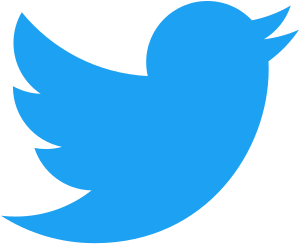 @smartbordercali



Smartbordercoalition



Smartbordercali



smartbordercali
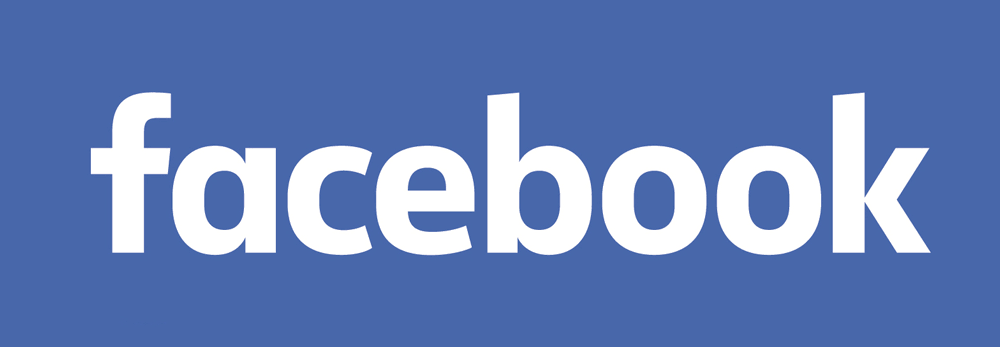 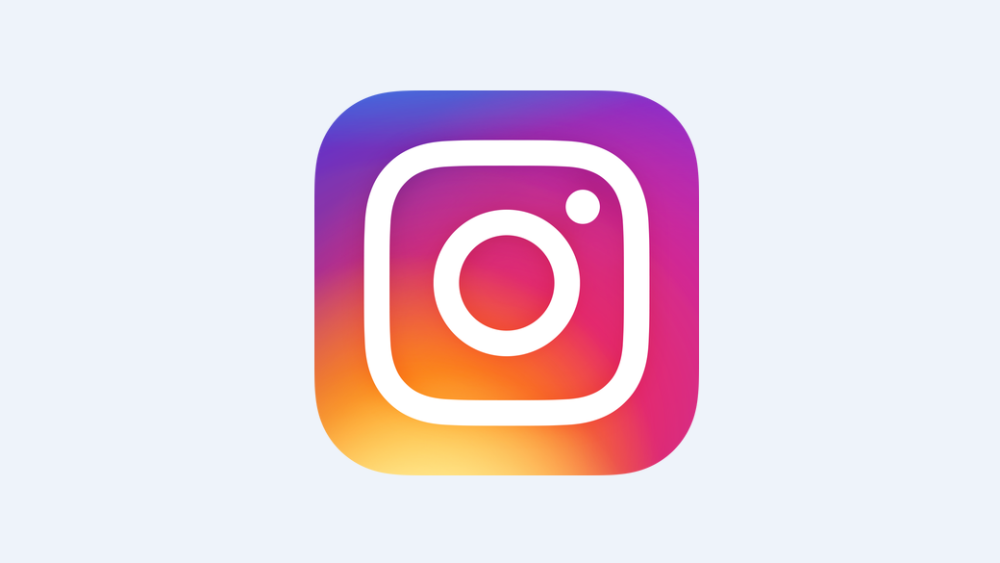 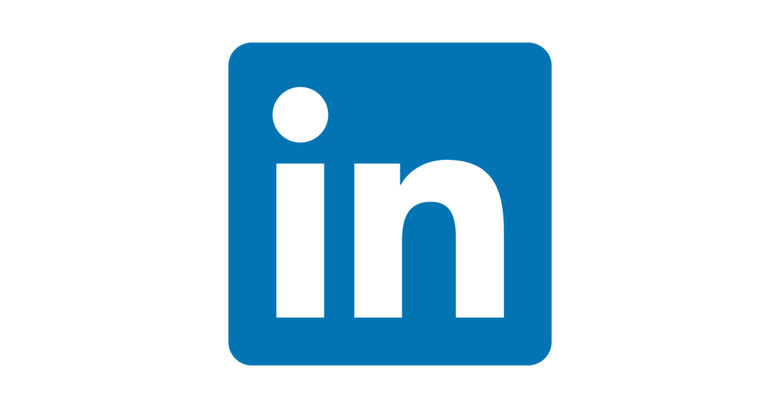 Stakeholders Working Committee Meeting
2022 Meetings:

Thursday, September 8, San Diego
Thursday, November 3, Tijuana
THANK YOU